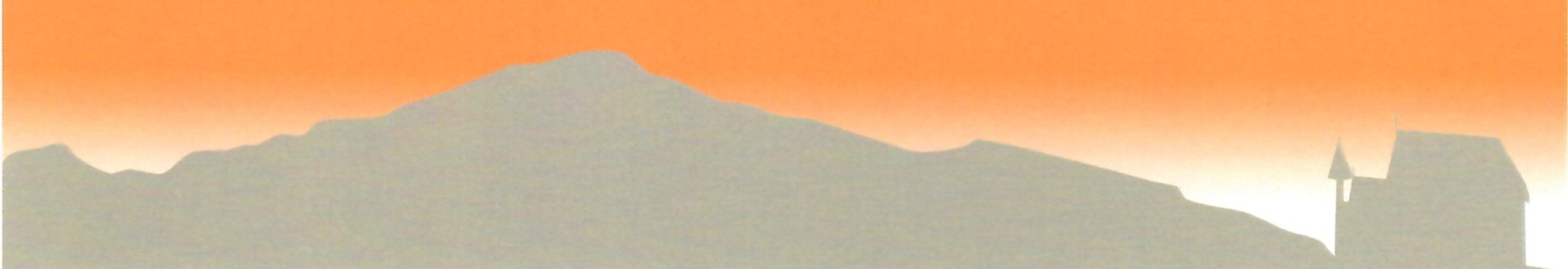 HANDÖLS BYALAG
handolsbyalag@gmail.com
Facebook, hembygda.se/handol
Aktiviteter 2025
30/1	Teater Västjämtlands teaterförening                  8/3	Handölspimpel´n med After Fish
8/3	Årsmöte Täljgår´n
30/4	Majbrasa Odlingen  kl 1900
24/5	Uppstartsträff kulturstigar
31/5	 Städdag med medlemsmöte
	Samling kl 10.00 Täljgården, Lunch 	med medlemsmöte kl 13.00
                Handölingen?
20/7	Handölsdagen
23/8	Höststäd / Surströmming
6-7/9	Röja elljuspår
1/11	Sodd med medlemsmöte
23/11	Julmarknad
13/12	 Luciafest
Du kan stödja Handöls byalag genom att bli medlem 
Swish 1233074929 150.-enskild 300.-fam
Bg 240-7260 ange namn medlem